Statistics – O. R. 881Object Oriented Data Analysis
Start
Recording
Steve Marron

Dept. of Statistics and Operations Research
University of North Carolina
Current Sections in Textbook
Today:
Sections  11.4, 17.2  

Next Class:
Section  17.2
SVMs, Tuning Parameter
For Large Values of C
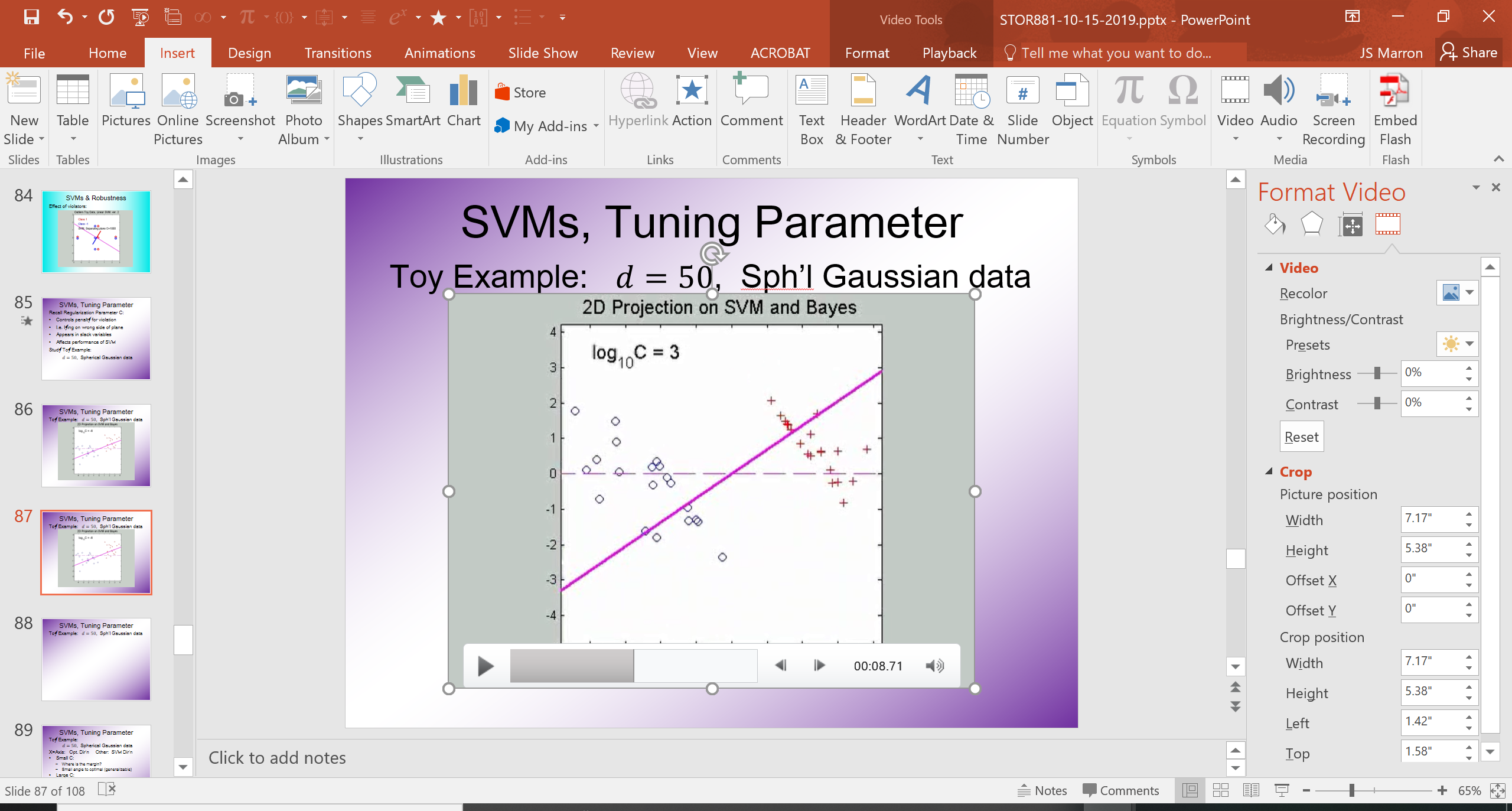 Lots of Data Piling
Large Angle to Optimal
Thus Less Generalizable
(For This Data Set)
But Big
Margin
Called Hard Margin SVM
SVMs, Tuning Parameter
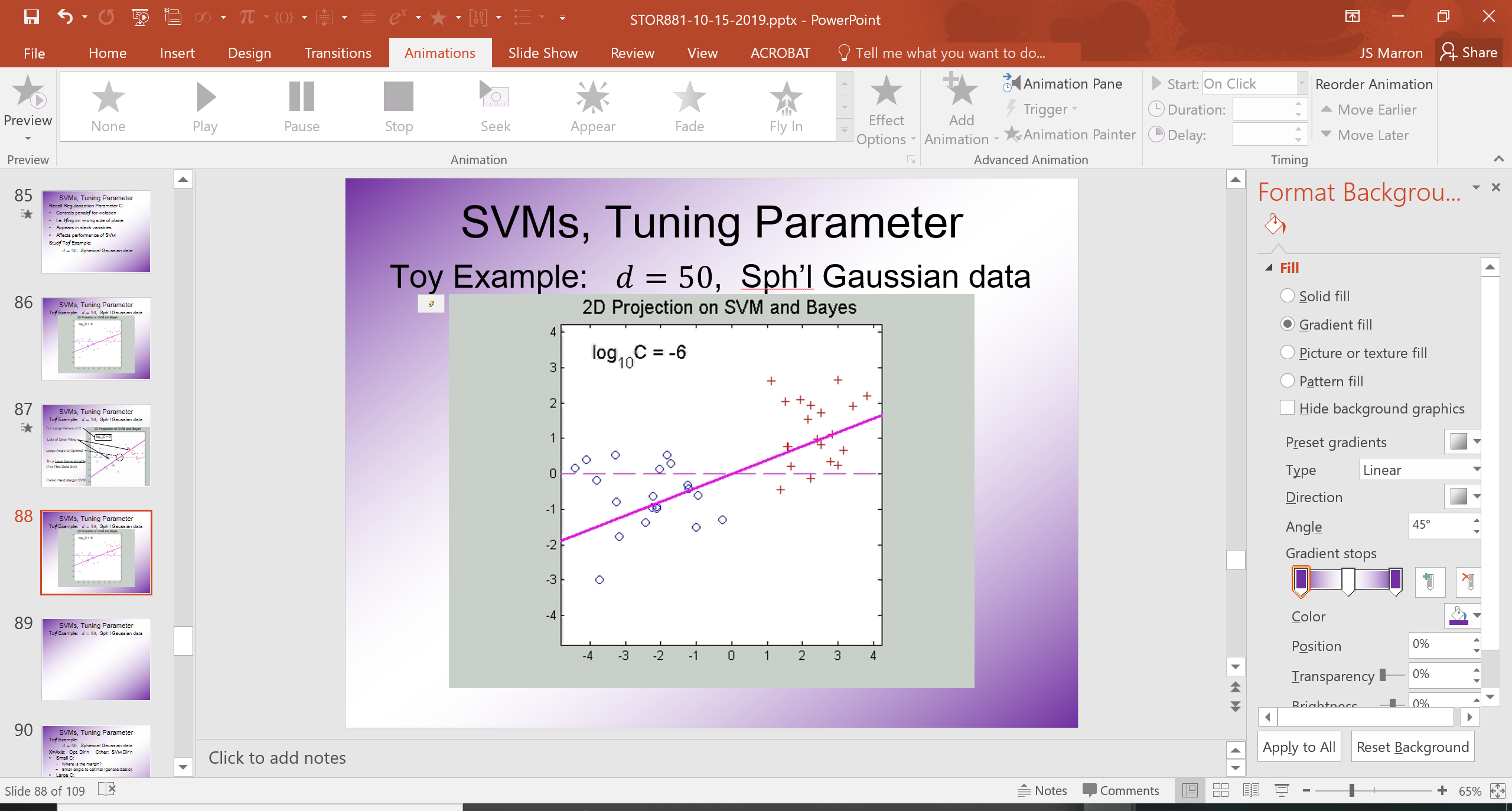 For Small Values of C
No Apparent Data Piling
Smaller Angle to Optimal
So More Generalizable
Connection to MD?
Add MD Axis to Plot
Distance Weighted Discrim’n
Toy e.g.:  Hard Margin SVM Direction
- Bigger Gap
- Smaller Angle
- Better
	Gen’ability
- Feels support
	vectors too
	strongly???
- Ugly subpops?
- Improvement?
Similarly Feels Small 
Scale Noise Artifacts
Distance Weighted Discrim’n
Toy e.g.:  Distance Weighted Discrimination
- Addresses 
	these issues
- Smaller Angle
- Better
	Gen’ability
- Nice subpops
- Replaces
	 min dist. by
	 avg. dist.
Distance Weighted Discrim’n
Based on Optimization Problem:




For “Residuals”:
HDLSS Discrim’n Simulations
Conclusions:  
Everything (sensible) is best sometimes
DWD often very near best
MD weak beyond Gaussian

Caution about simulations (and examples):
Very easy to cherry pick best ones
Good practice in Machine Learning
“Ignore method proposed, but read
     	paper for useful comparison of others”
Every Dog Has his Day
DWD in DiProPerm Testing
Compare DWD & MD
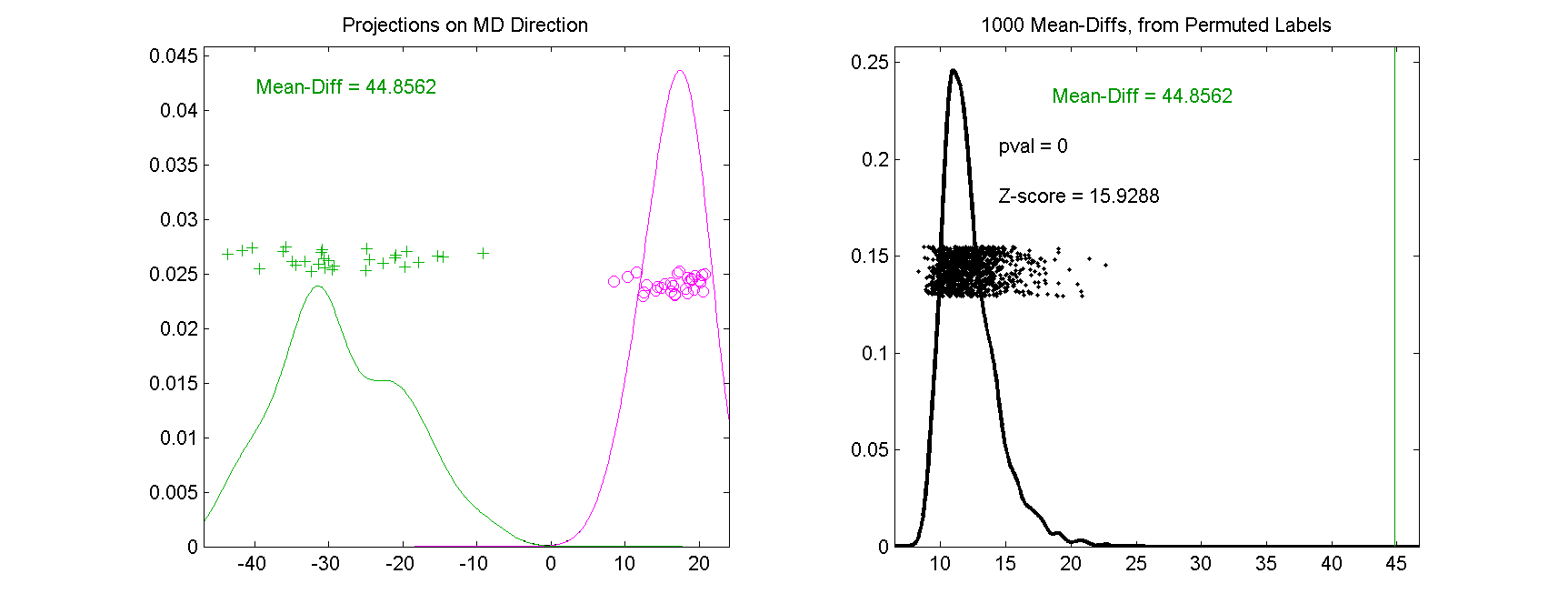 DWD Gives
Stronger
Inference
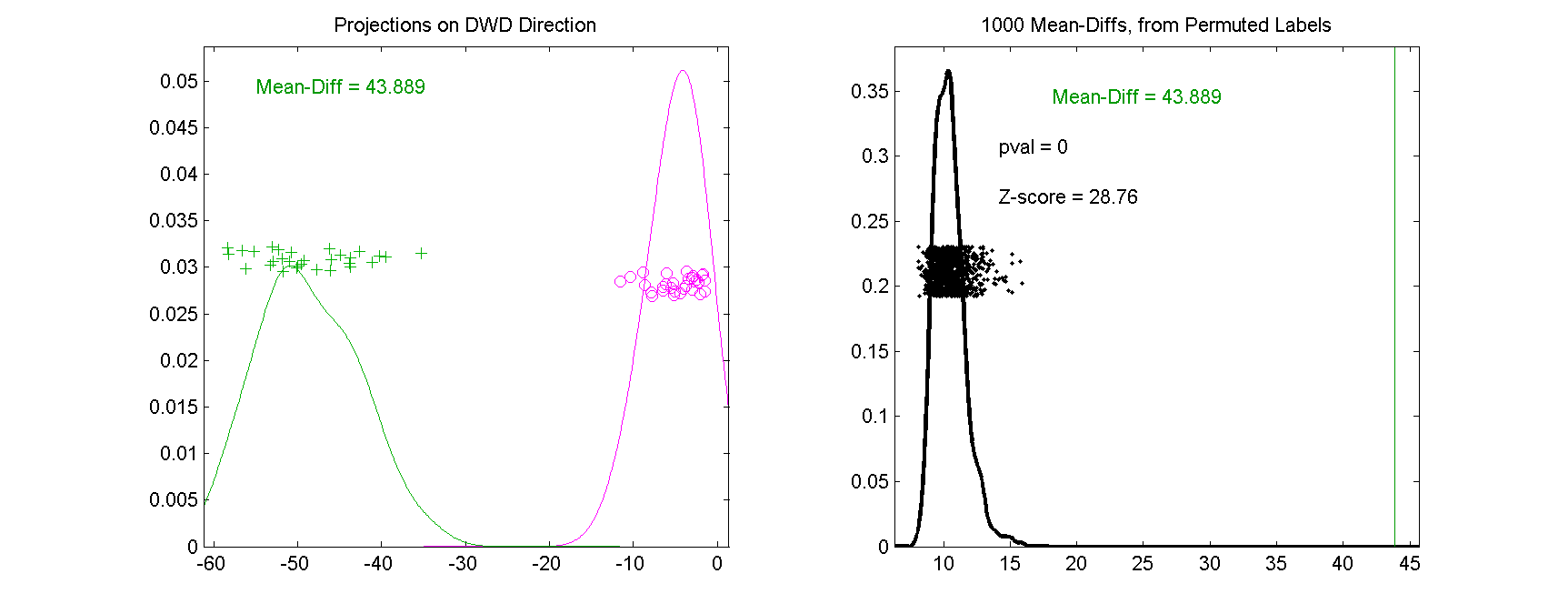 Visualization by DWD, SVM, MD
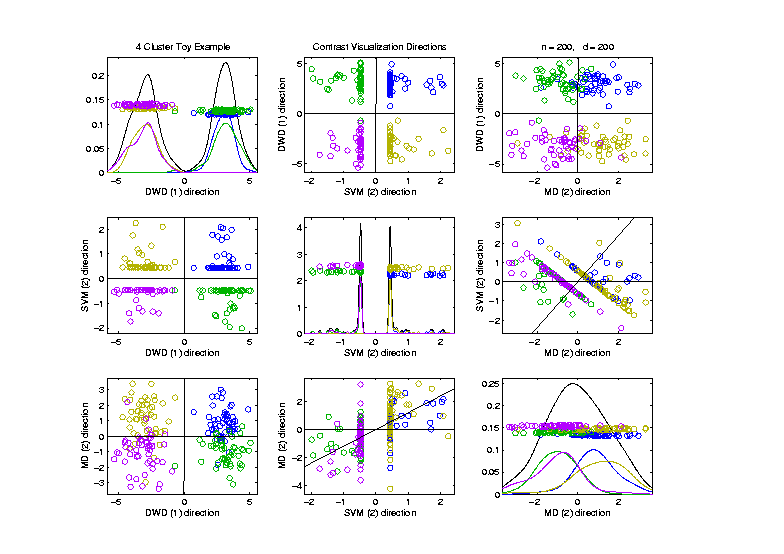 Toy Example:

MD Has
Strong
Overlap
DWD Gives Superior Visualization
Batch and Source Adjustment
Important Application
of
Distance Weighted Discrimination
Batch and Source Adjustment
Source Batch Adj:  Raw Breast Cancer data
See Some
Clusters?
Source Batch Adj:  Source Colors
Color By Ink Used 
to Print Chips
Bad News, Since
This Dominates PC1
Squishing PC1
Not So Good 
Since PC2 
Also Involved
Yet Want to Find
Cancer Subtypes
Source Batch Adj:  Batch Colors
Color By 
Fabrication 
Batch
This
Dominates
PC4
Is There
Any Biology
In This Data?
Source Batch Adj:  Biological Class Colors
Color By 
Cancer
Subtypes
Important Biology
Appears in PCs 2 & 3
Strongly Motivates
Adjustment of Data
Source Batch Adj:  Biological Class Col. & Symbols
Follow Subtypes
Using Symbols
Source Batch Adj:  Biological Class Symbols
Switch Off
Subtype 
Colors
Source Batch Adj:  Source Colors
Return to
Source
Colors
Source Batch Adj:  PC 1-3 & DWD direction
Replace PC4
By DWD
Direction
Note Much Farther
Apart Than in PC1
Source Batch Adj:  DWD Source Adjustment
Slide Data
In DWD
Direction
Note How Subtypes
Come Together
Until Means
Are the Same
Source Batch Adj:  Source Adj’d, PCA view
Return PC4
Source Batch Adj:  Source Adj’d, Class Colored
Subtype Colors
Shows Very
Successful
Adjustment
Source Batch Adj:  Source Adj’d, Batch Colored
Next Consider
Batch Colors
Source Batch Adj:  Source Adj’d, 5 PCs
Don’t Want to Replace PC4
With DWD, Since Will Miss
Effect of Adjustment,
So Add PC5 (to Replace)
Source Batch Adj:  S. Adj’d, Batch 1,2 vs. 3 DWD
Replace PC5 With DWD Trained 
on Blue vs. (Green & Red)
Source Batch Adj:  S. & B1,2 vs. 3 Adjusted
Slide Data
In DWD
Direction
Good Impact
On PC4
Source Batch Adj:  S. & B1,2 vs. 3 Adj’d, 5 PCs
Return to PC5
Source Batch Adj:  S. & B Adj’d, B1 vs. 2 DWD
DWD Trained on 
(Green & Blue) vs. Red
Source Batch Adj:  S. & B Adj’d, B1 vs. 2 Adj’d
Slide Data
In DWD
Direction
Source Batch Adj:  S. & B Adj’d, 5 PC view
Return
To PC5
Source Batch Adj:  S. & B Adj’d, 4 PC view
Go Back To
4 PCs View
Source Batch Adj:  S. & B Adj’d, Class Colors
Return Subtype Colors
Note Subtypes Distinguished,
i.e. Successful Adjustment
After adjusting, These Are 
No Longer PC Directions
Source Batch Adj:  S. & B Adj’d, Adj’d PCA
Recompute PC Axes
PC1 & 2 Now About Biology
DWD does not solve all  problems
Only handles means, not differing variation
Alternative:  Shabalin et al (2008)
Interesting Benchmark Data Set
NCI 60 Cell Lines
Interesting benchmark, since same cells
Data Web available:
http://discover.nci.nih.gov/datasetsNature2000.jsp
Both cDNA and Affymetrix Platforms
Different from Breast Cancer Data
Which had no common samples
See Liu et al. (2009)
Interesting Benchmark Data Set
NCI 60 Cell Lines
Interesting benchmark, since same cells

Previously Studied,   (8/27/2019)
 Illustrating Limitations of PCA Views
 Used DWD Dir’ns to Focus on Types
NCI 60:  Can we find classesUsing PCA view?
NCI 60:  Views using DWD Dir’ns (focus on biology)
Now 
Study
Where
This 
Data
Came 
From
Recall DWD Appl’n: Visualization
Recall PCA limitations
DWD uses class info
Hence can “better separate known classes”
Did this for pairs of classes
(DWD just on those, ignore others)
Carefully choose pairs in NCI 60 data
Shows Effectiveness of Adjustment
NCI 60:  Raw Data, Platform Colored
Common Samples
Connected by
Dashed Lines
Huge Platform
Differences
Fortunately
Systematic
NCI 60:  Raw Data
Use Common Colors
NCI 60:  Raw Data, Before DWD Adjustment
Slide Points Down
Along Diagonal
(to make space)
Color Blue
For “Before”
NCI 60:  Before & After DWD adjustment
Add On Red
Points for 
“After” DWD
Show  Blue  Red
Difference as 
Black Lines
NCI 60:  Before & After, new scales
Rescale Axes to
Focus on Red Only
NCI 60:  After DWD
Turn Off 
All But Red
NCI 60:  DWD adjusted data
Slide Down to Middle
NCI 60:  Before Column Mean Adjustment
Slide Further Down
To Become “Before”
For Next Step
NCI 60:  Before & After Column Mean Adjustment
Impacts Variation
In PC1 Direction
Subtract Trait Means
(i.e. Means of Columns)
NCI 60:  Before & After Col. Mean Adj., Rescaled
Rescale Axes to
Focus on Red Only
NCI 60:  After DWD & Column Mean Adj.
Turn Off 
All But Red
NCI 60:  DWD & Column Mean Adjusted
Slide Down to Middle
NCI 60:  Before Column Stand. Dev. Adjustment
Slide Further Down
To Become “Before”
For Next Step
NCI 60:  Before and After Column S.D. Adjustment
Standardize Columns
(Divide Columns by SD)
Reduces Blue Variation Everywhere
NCI 60:  Before and After Col. S.D. Adj., Rescaled
Rescale Axes to
Focus on Red Only
NCI 60:  After Column Stand. Dev. adjustment
Turn Off 
All But Red
NCI 60:  Fully Adjusted Data
Slide Down to Middle
NCI 60:  Fully Adjusted Data, Platform Colored
Return Original Colors
Next Study Clusters
Using “Brushing”
NCI 60:  Fully Adjusted Data, Melanoma Cluster
BREAST.MDAMB435
BREAST.MDN     
MELAN.MALME3M  
MELAN.SKMEL2   
MELAN.SKMEL5   
MELAN.SKMEL28  
MELAN.M14      
MELAN.UACC62   
MELAN.UACC257
Known Mislabellings
NCI 60:  Fully Adjusted Data, Leukemia Cluster
LEUK.CCRFCEM 
LEUK.K562    
LEUK.MOLT4   
LEUK.HL60    
LEUK.RPMI8266
LEUK.SR
Why not adjust using SVM?
Major Problem:   Proj’d Distrib’al Shape
Triangular Dist’ns (opposite skewed)
Does not allow sensible rigid shift
Why not adjust using SVM?
Nicely Fixed by DWD
Projected Dist’ns near Gaussian
Sensible to shift
Why not adjust by means?
DWD is complicated:   value added?
Because it is “cool”
Recall Improves SVM for HDLSS
Good Empirical Success
Routinely Used in Perou Lab
Many Comparisons Done
Similar Lessons from Wistar
Proven Statistical Power
Why not adjust by means?
But Why Not PAM   (~Mean Difference)?
Simpler is Better
Why not means, i.e. point cloud centerpoints?


Elegant Answer:    Liu et al (2009)
Why not adjust by means?
But Why Not PAM   (~Mean Difference)?
Simpler is Better
Why not means, i.e. point cloud centerpoints?
Drawback to PAM:
Poor Handling of Unbalanced Biological Subtypes
DWD more Resistant to Unbalance
Why not adjust by means?
Toy Example:
Gaussian Clusters
Two batches (denoted:   +   o)
Two subtypes (red and blue)
Goal:  bring together
+  o        and also      +  o
Challenge: unequal biological ratios within batches
Twiddle ratios of subtypes
2-d Toy 
Example

Balanced
Mixture
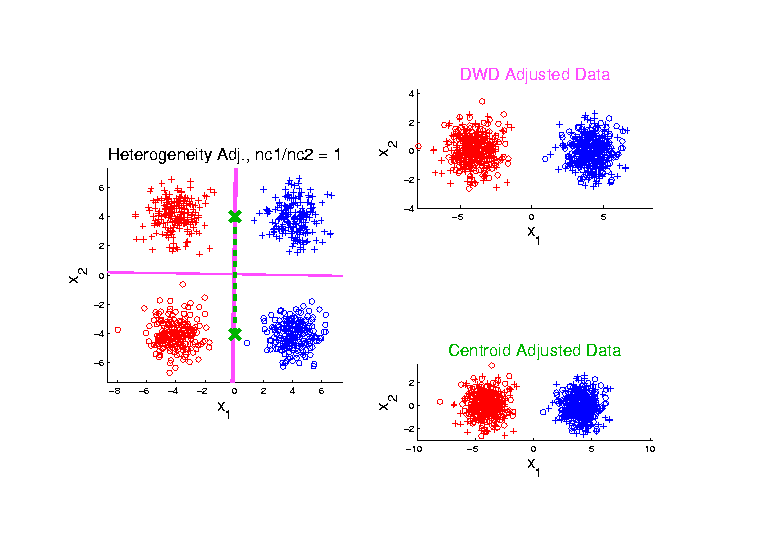 Adjusted Along
DWD Direction
Adjusted Along
MD Direction
Twiddle ratios of subtypes
2-d Toy 
Example

Unbalanced
Mixture

(Through
 “decimation”)
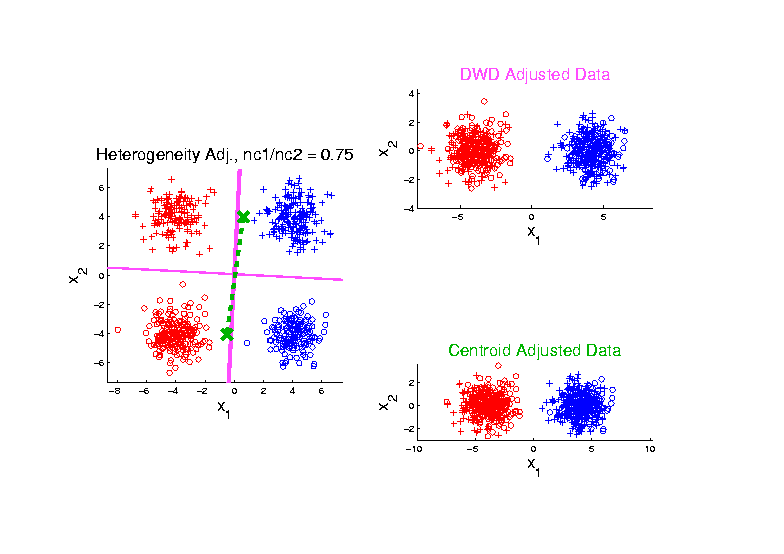 Twiddle ratios of subtypes
2-d Toy 
Example

Unbalanced
Mixture
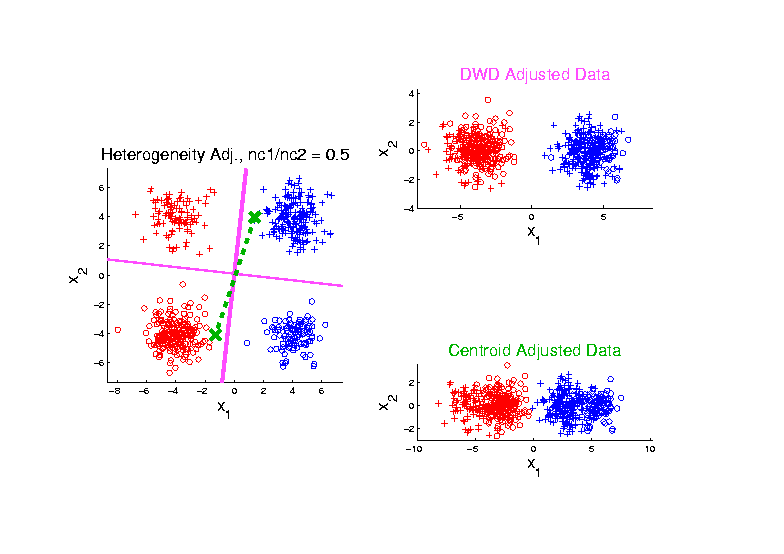 (Diminishing
  Discriminatory
  Power)
Twiddle ratios of subtypes
2-d Toy 
Example

Unbalanced
Mixture
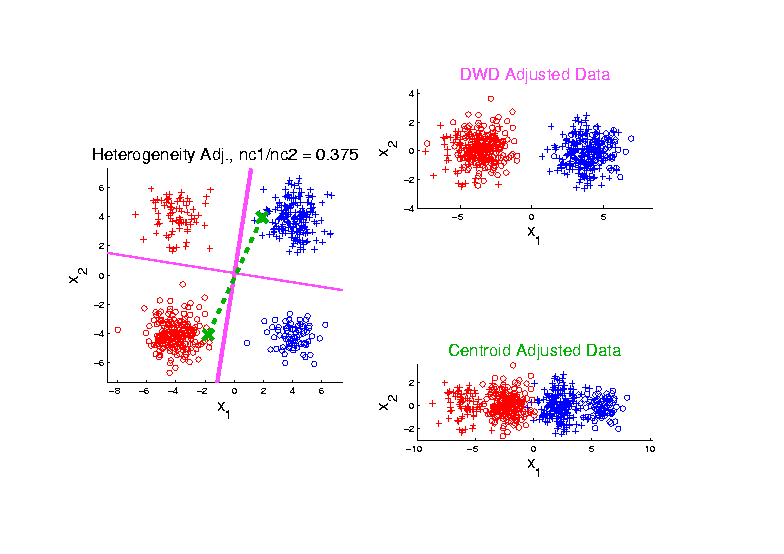 Twiddle ratios of subtypes
2-d Toy 
Example

Unbalanced
Mixture
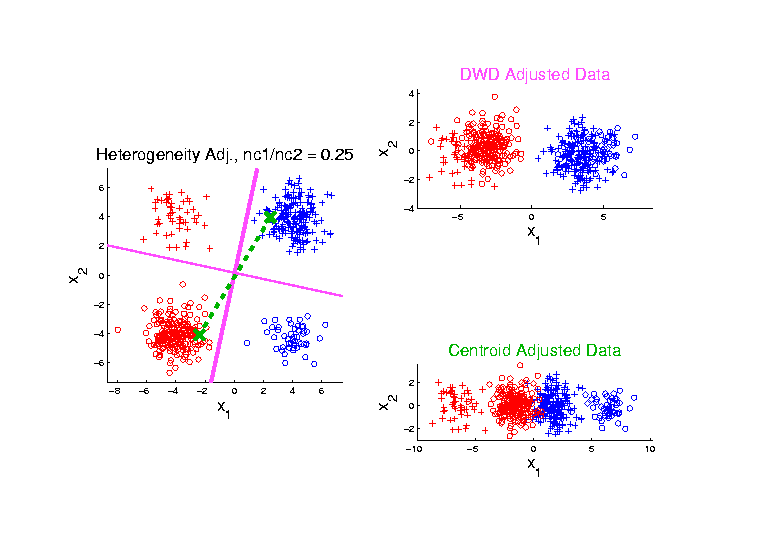 Twiddle ratios of subtypes
2-d Toy 
Example

Unbalanced
Mixture
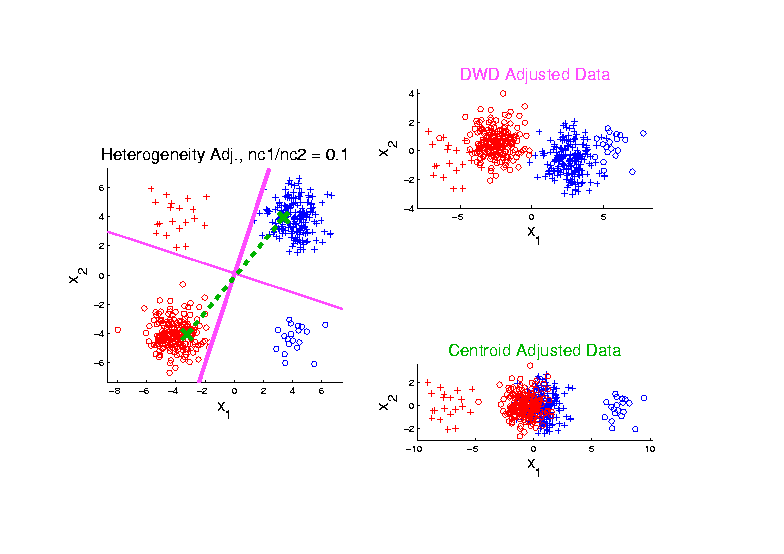 Note:  Losing
Distinction
To Be Studied
Twiddle ratios of subtypes
2-d Toy 
Example

Unbalanced
Mixture
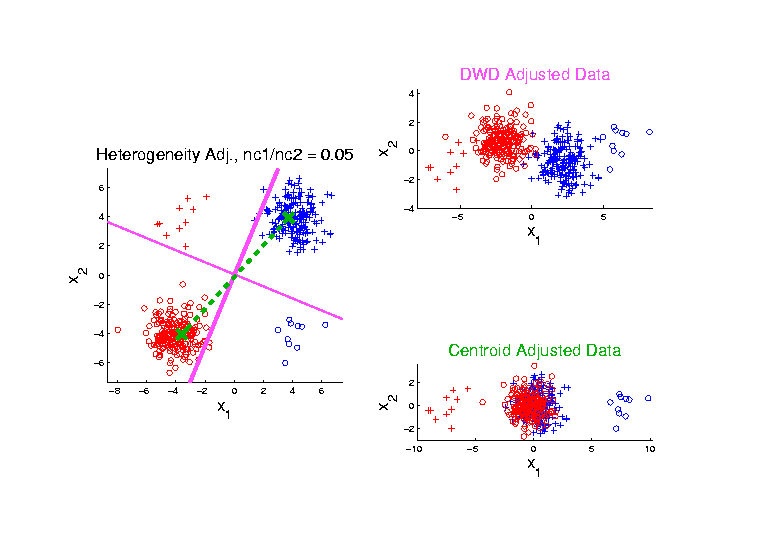 Why not adjust by means?
DWD robust against non-proportional subtypes…

Mathematical Statistical Question:
Are there mathematics behind this?

Will Investigate Later
Radial DWD
Main Idea:
  Linear Classifiers Good When Each Class Lives in a Distinct Region
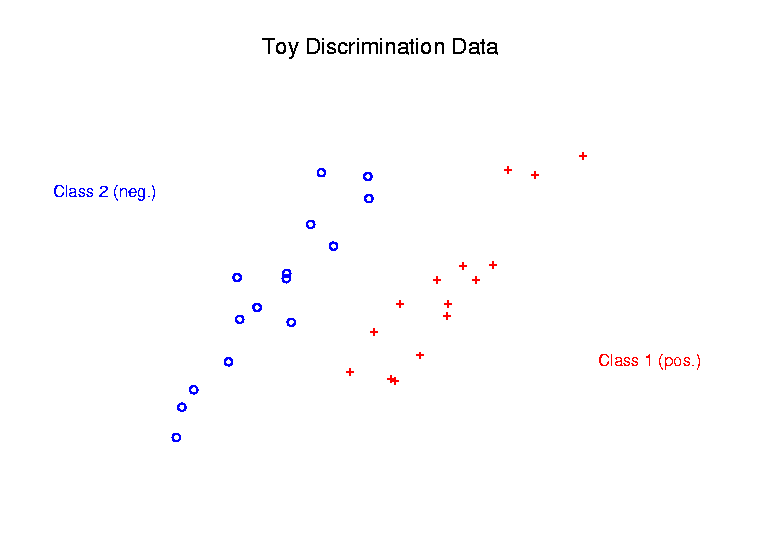 Radial DWD
Main Idea:
  Linear Classifiers Good When Each Class Lives in a Distinct Region
  Hard When All Members Of One Class Are Outliers in a Random Direction
Radial DWD
Hard When All Members Of One Class Are Outliers in a Random Direction

Think HDLSS 
Version of
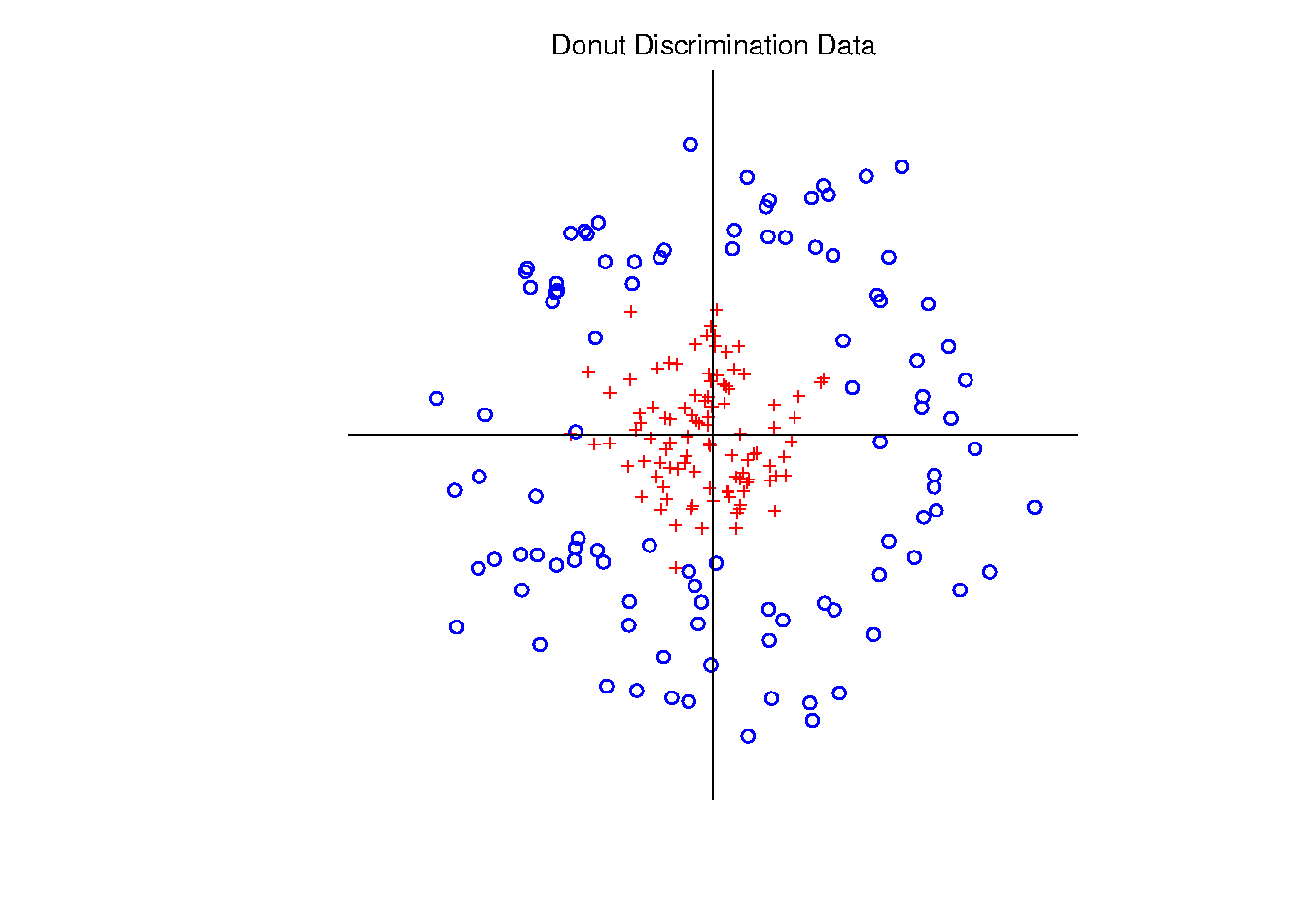 Radial DWD
Hard When All Members Of One Class Are Outliers in a Random Direction


E.g. Normal Cases
& Randomly Degraded
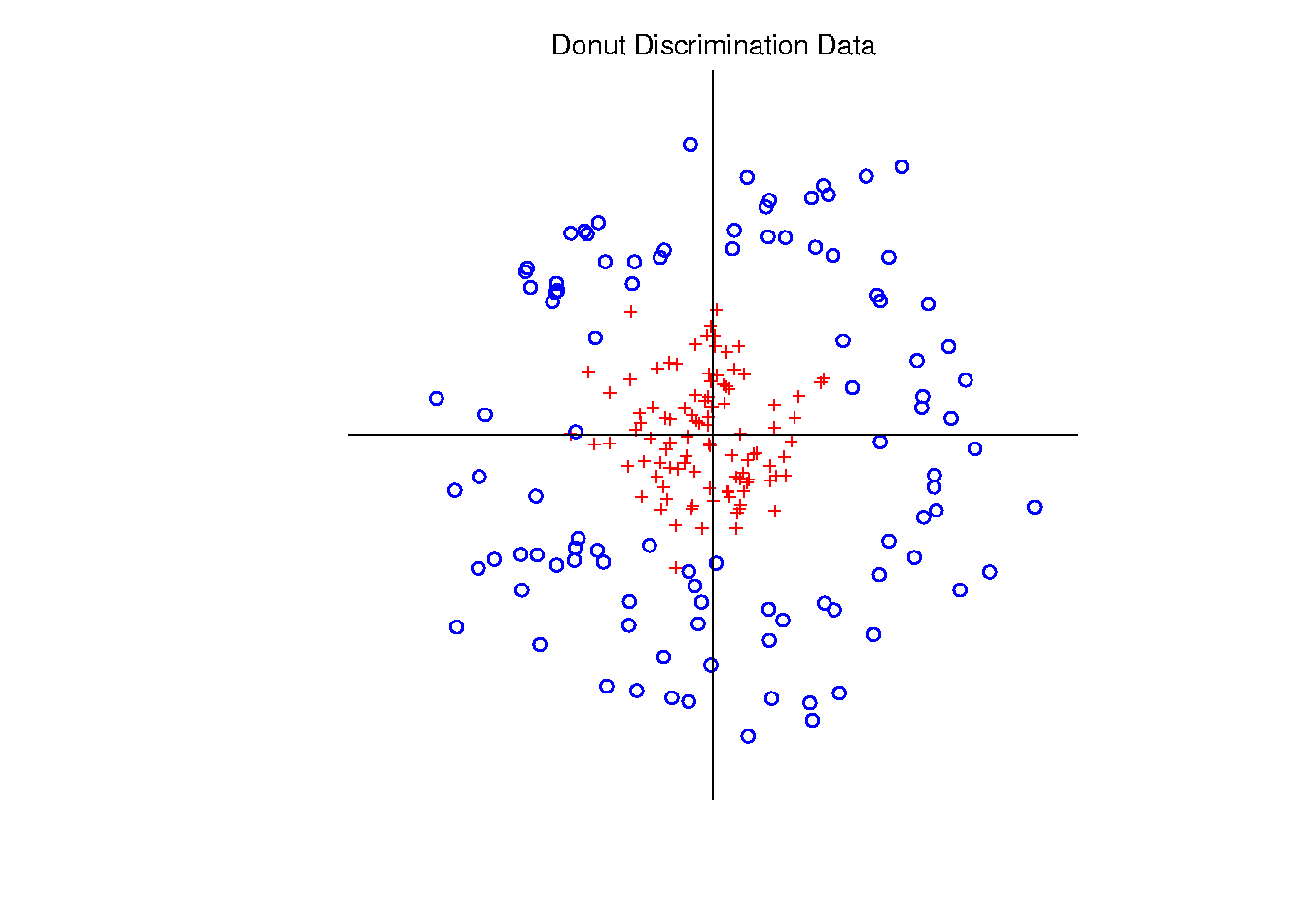 Radial DWD
Reference:
Xiong, Dittmer & Marron  (2016)
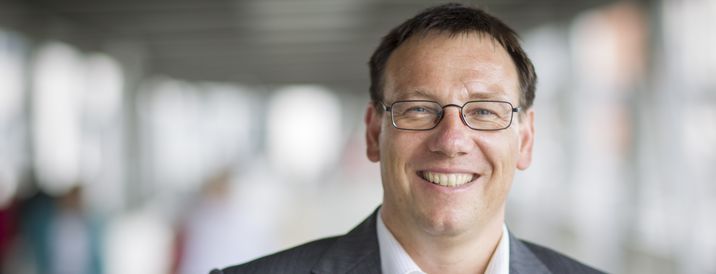 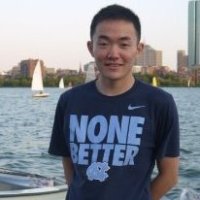 Radial DWD
Virus Hunting
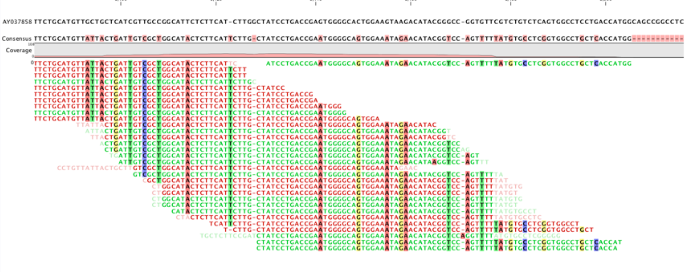 Virus Hunting
Challenge 1:
Highly Variable DNA Amplification
Solution:
Standardize by Dividing by Total
Virus Hunting
Virus Hunting
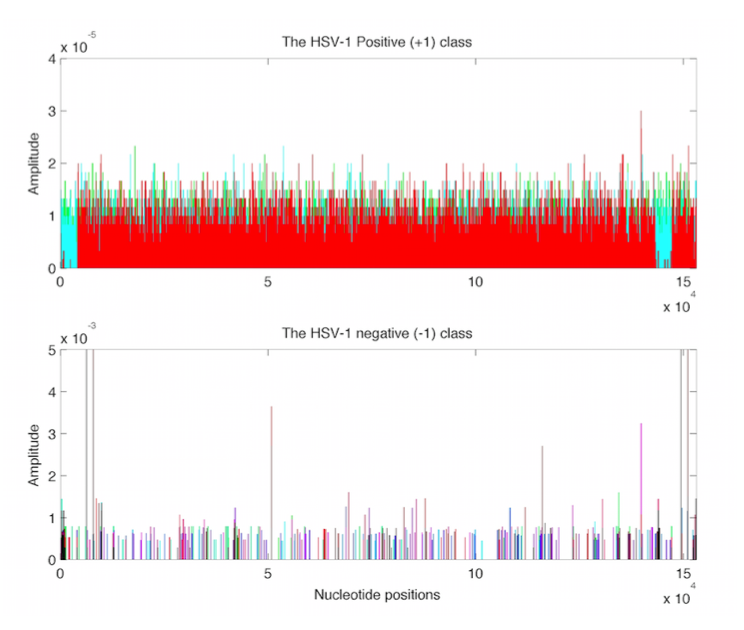 Look at 
Data:
Mostly 
Non-0
Near Simplex Center
Almost
All 0
Near Simplex Corners
Virus Hunting
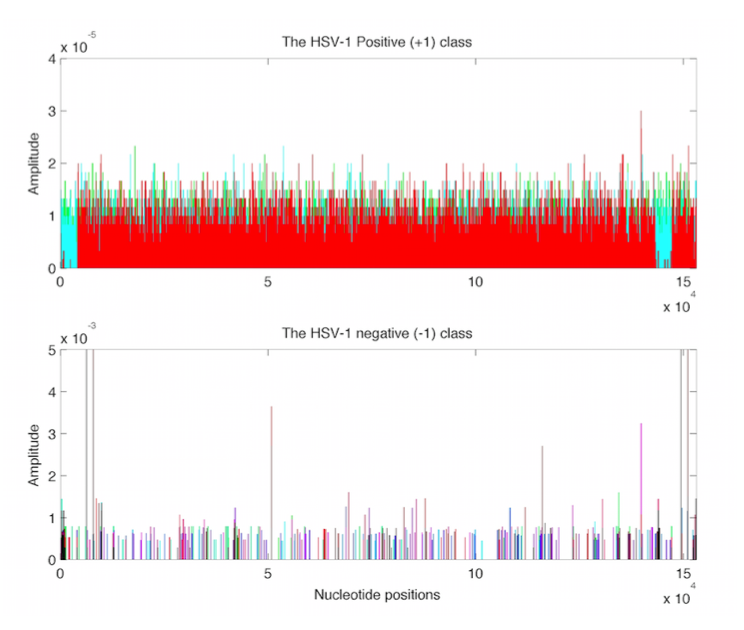 Look at 
Data:

Note:
Heights
Orders of
Magnitude
  -5 << -3
Different
Radial DWD
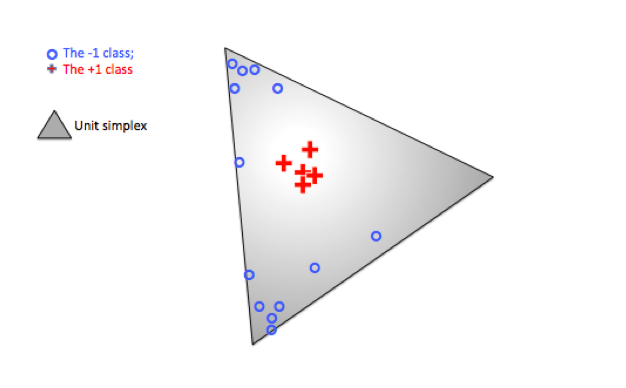 Radial DWD
Consider Training Data

+ Class in Center

- Class Really in 
    Multiple Corners
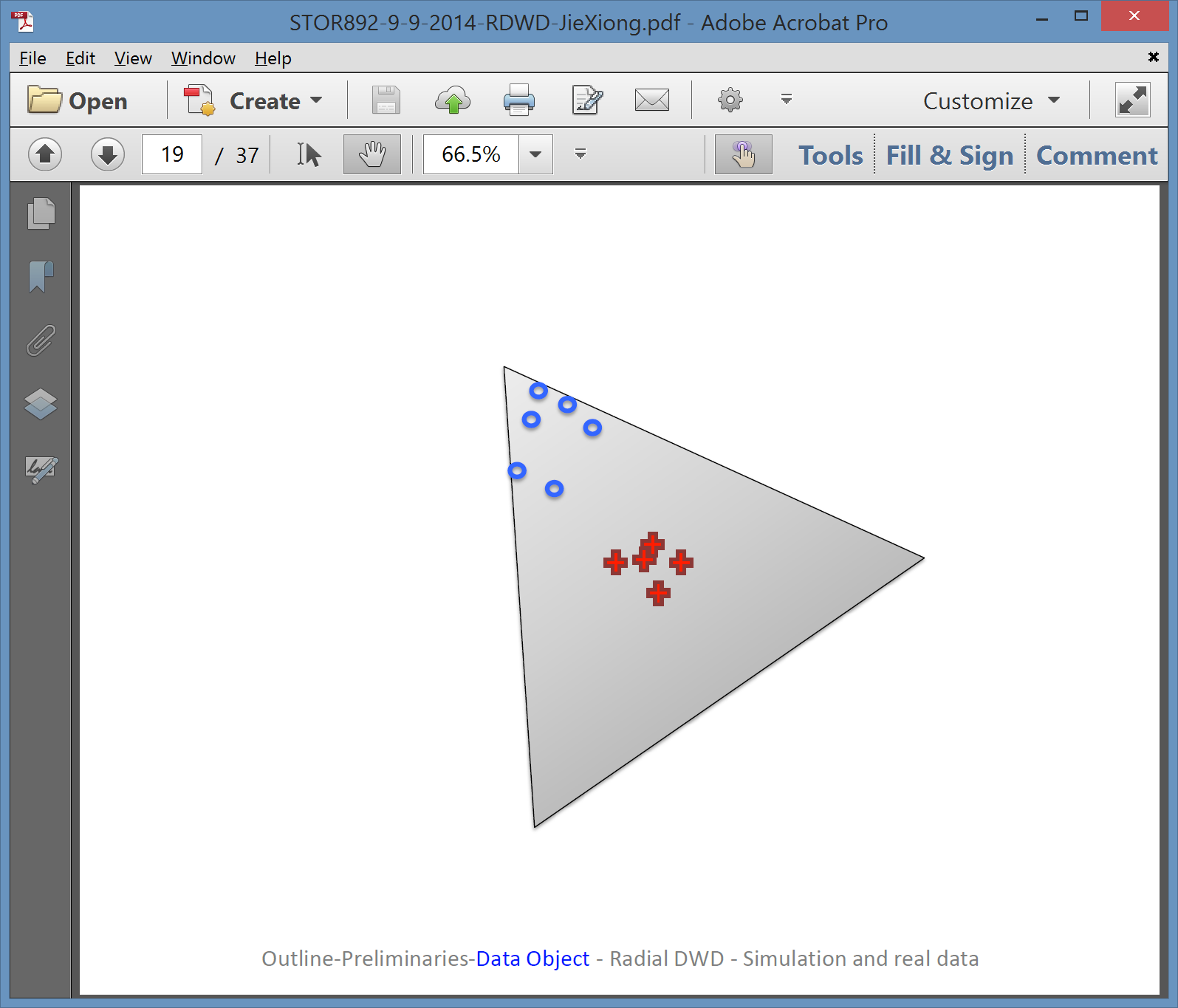 Radial DWD
Consider Training Data


Classify Using 
Separating Plane
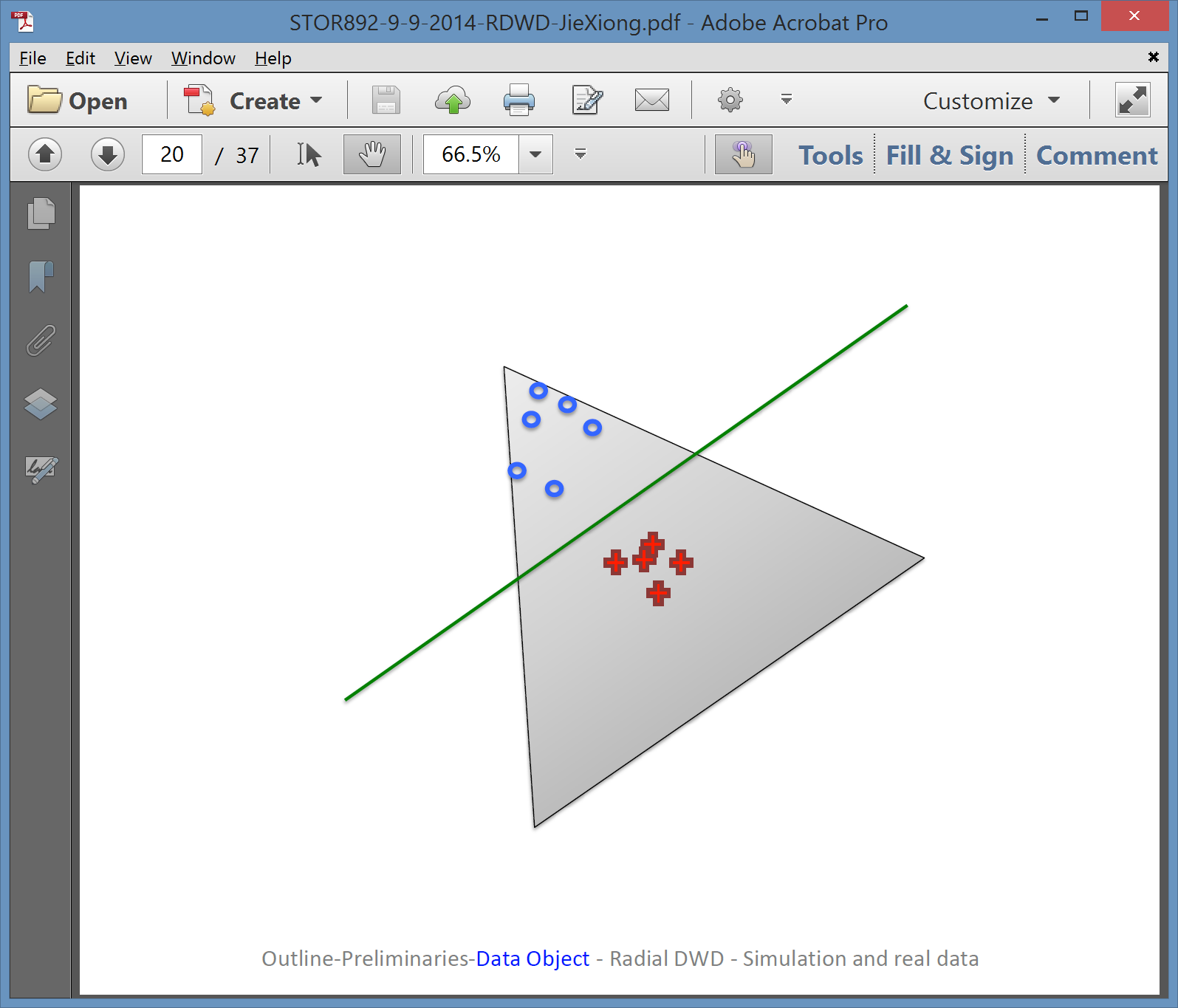 Radial DWD
Consider Training Data



But What About
Test Point In A
Different Corner
???
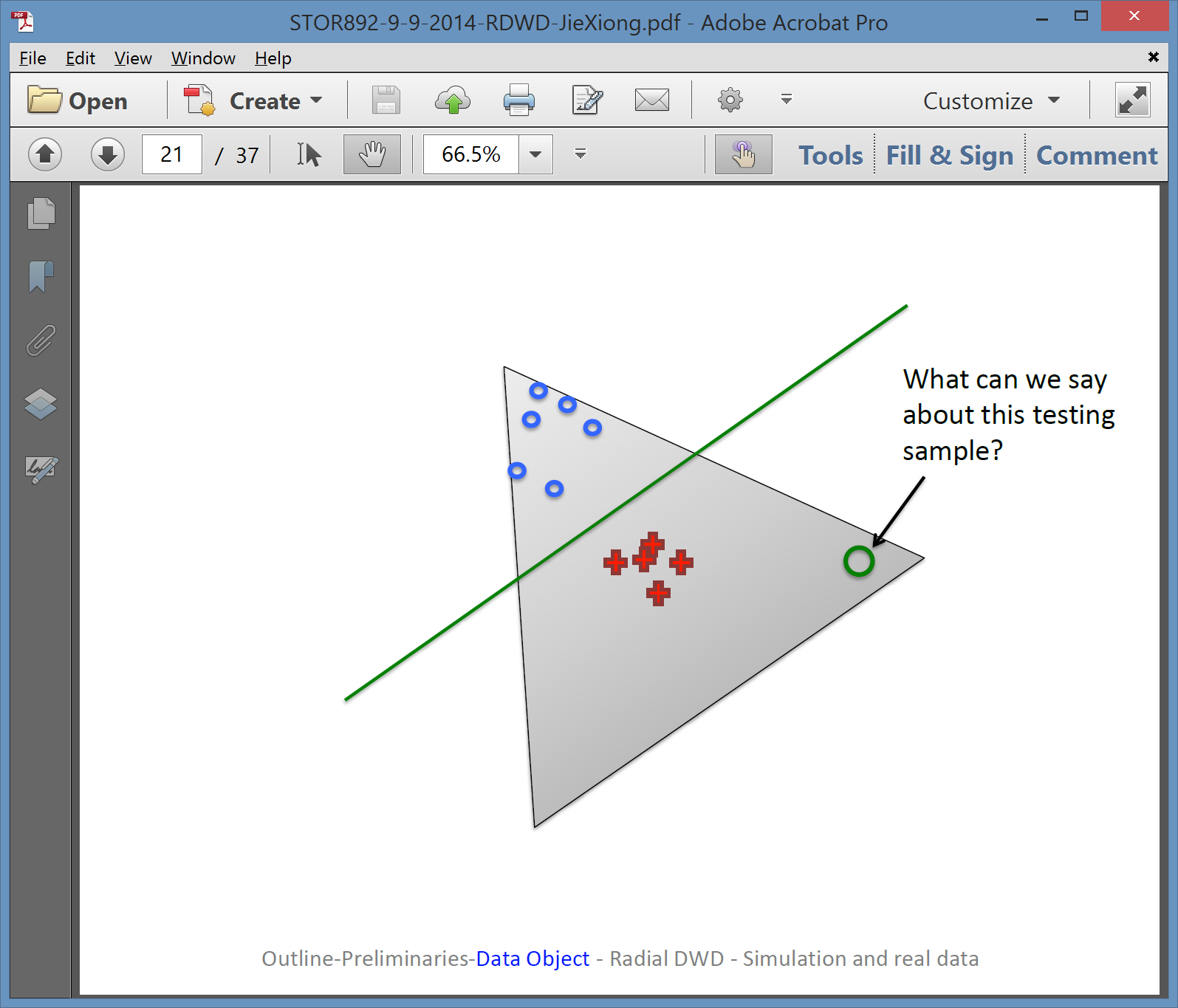 Radial DWD
Approach:
Replace Separating Plane
With Separating Sphere

Find Parameters
Via DWD-like
Optimization

Enables Finding Corners
With No Training Data
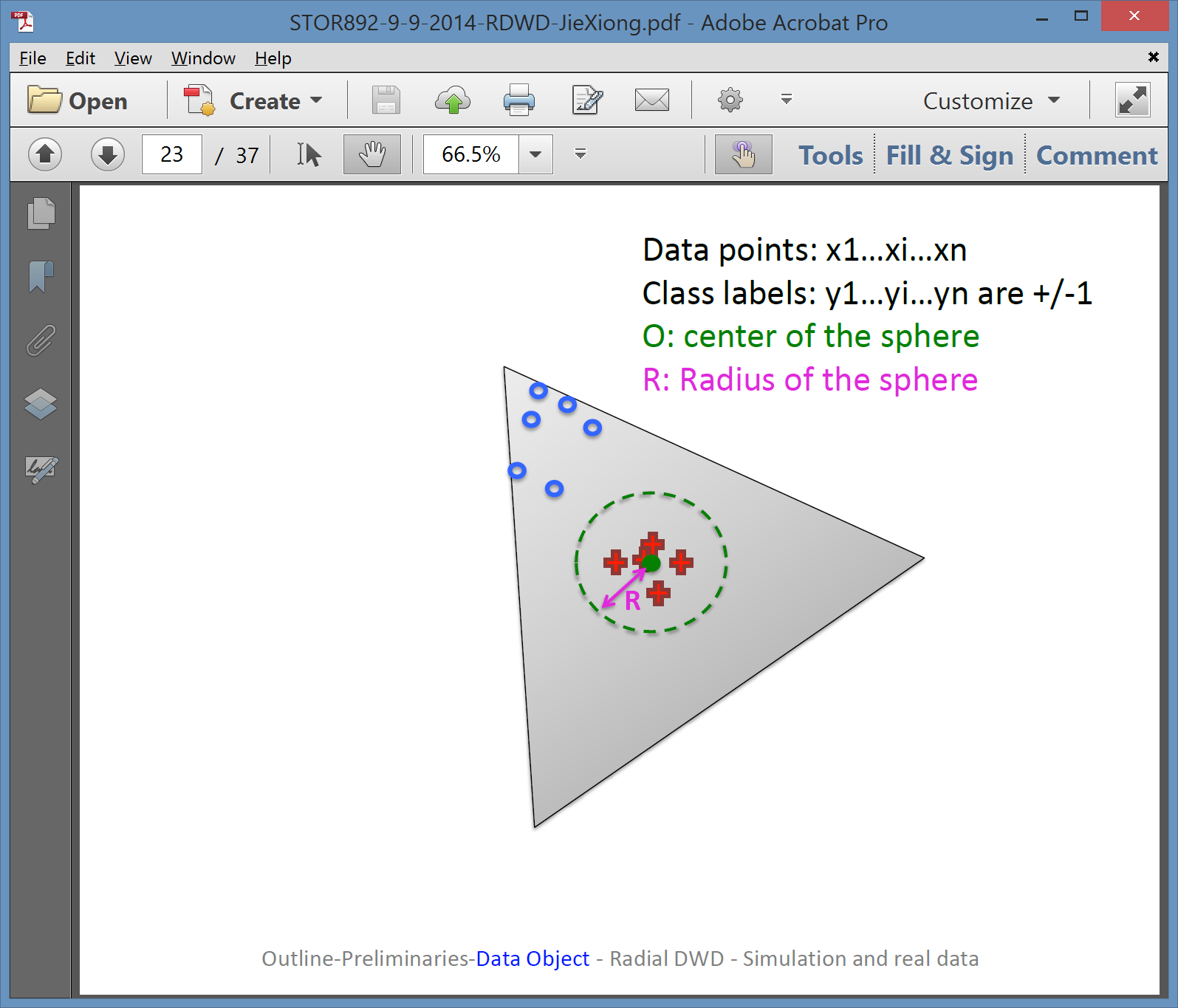 Virus Hunting
Real Data Result:
Train +  (+)
Train –  (o)
Test +  (*)
Related  (*)
Test -  (x)
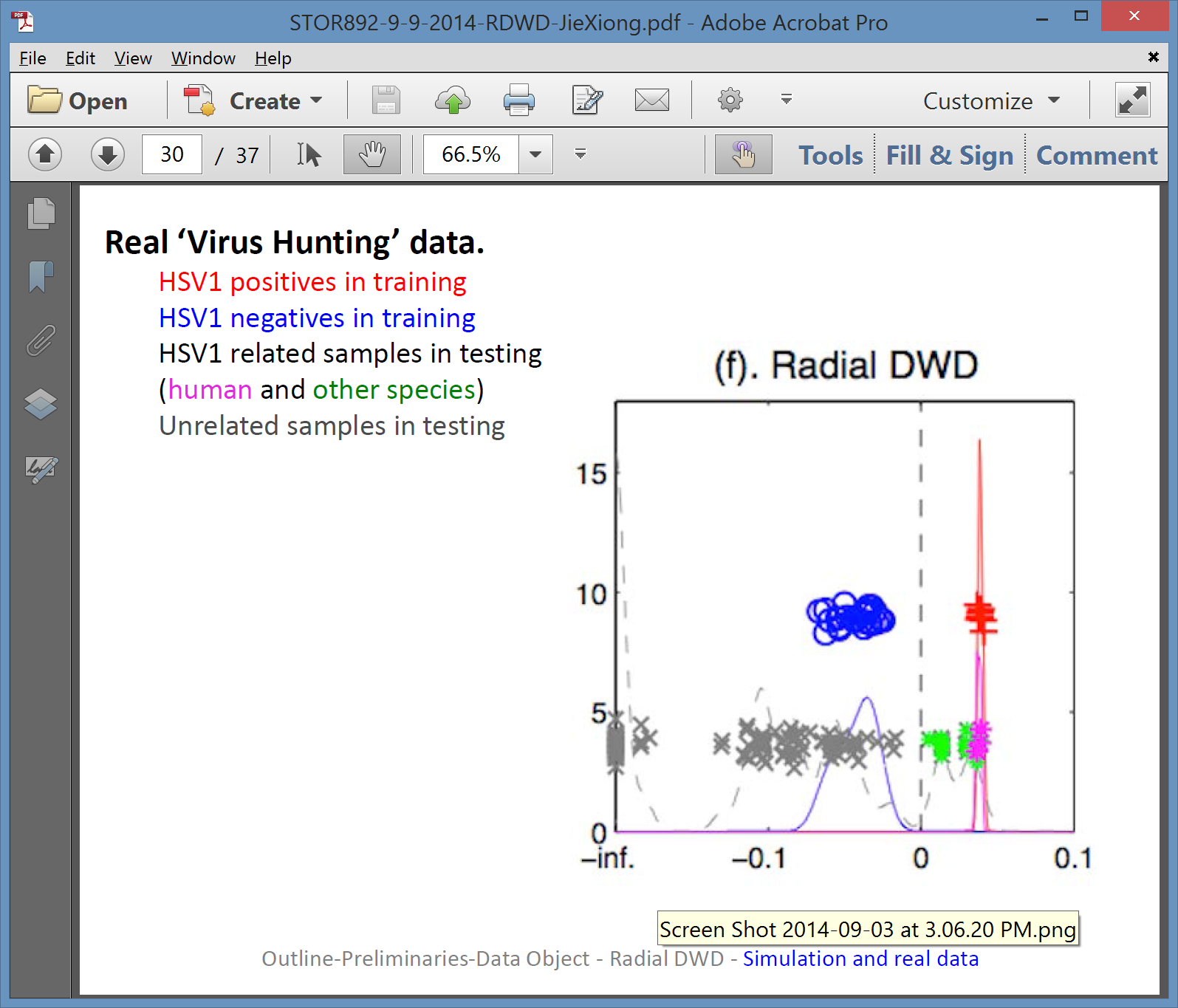 Virus Hunting
Compare With Other Classifiers
Includes Above Radial DWD
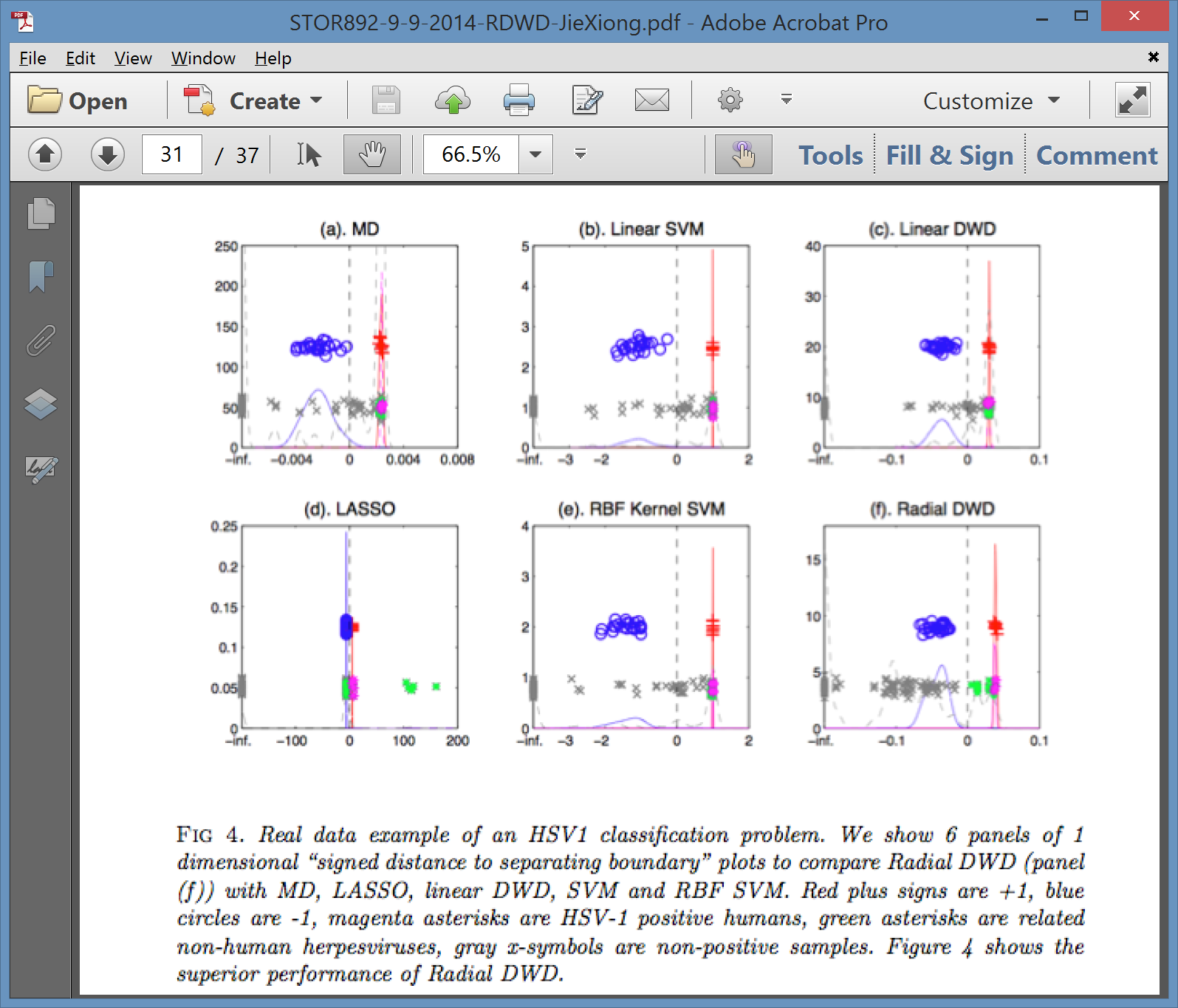 Virus Hunting
Compare With Other Classifiers
Linear Methods All Poor
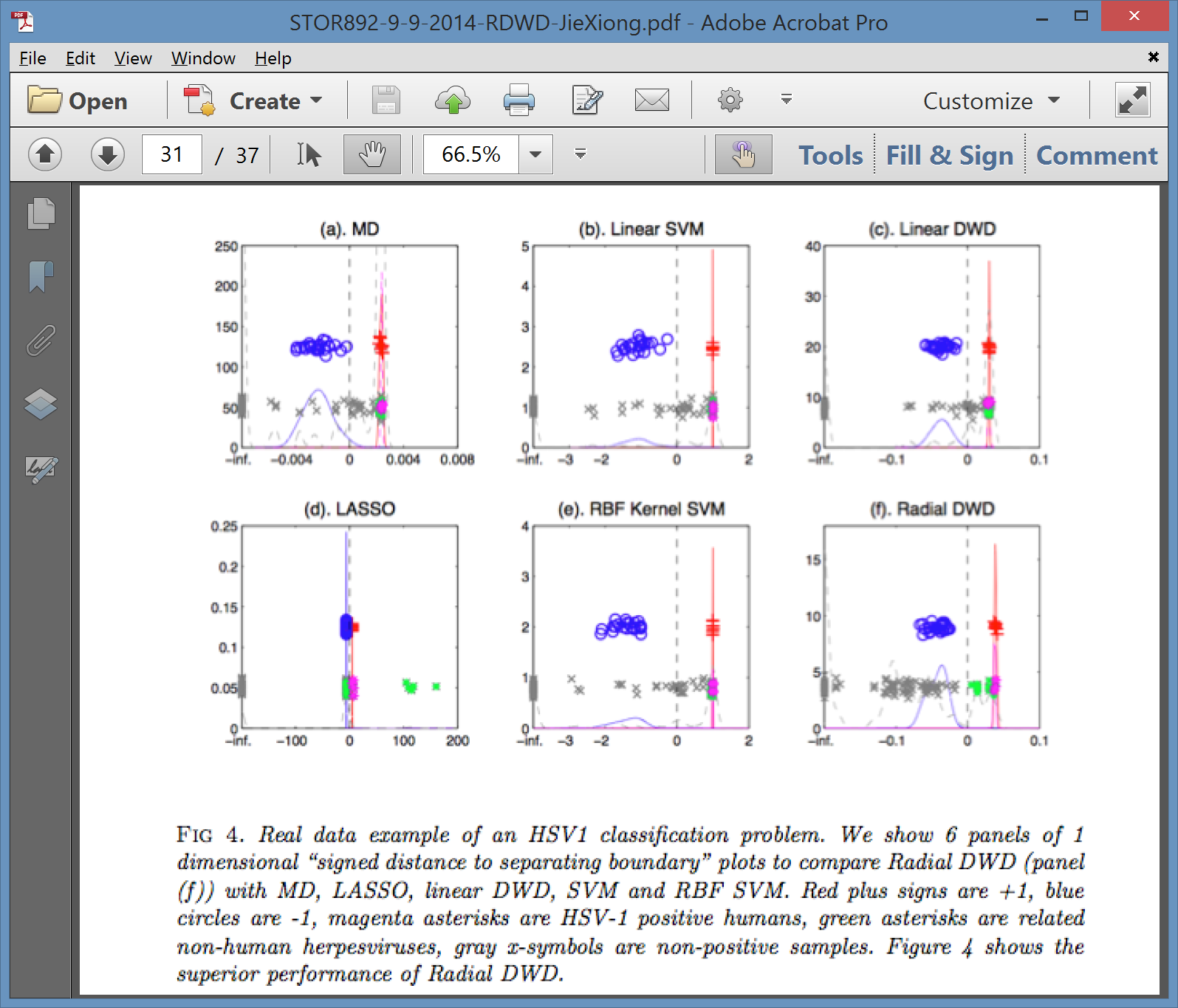 Virus Hunting
Compare With Other Classifiers
Even Kernel SVM Fails!!!

Reason:
Test Data
Lies In
Corners
With No
Training
Data
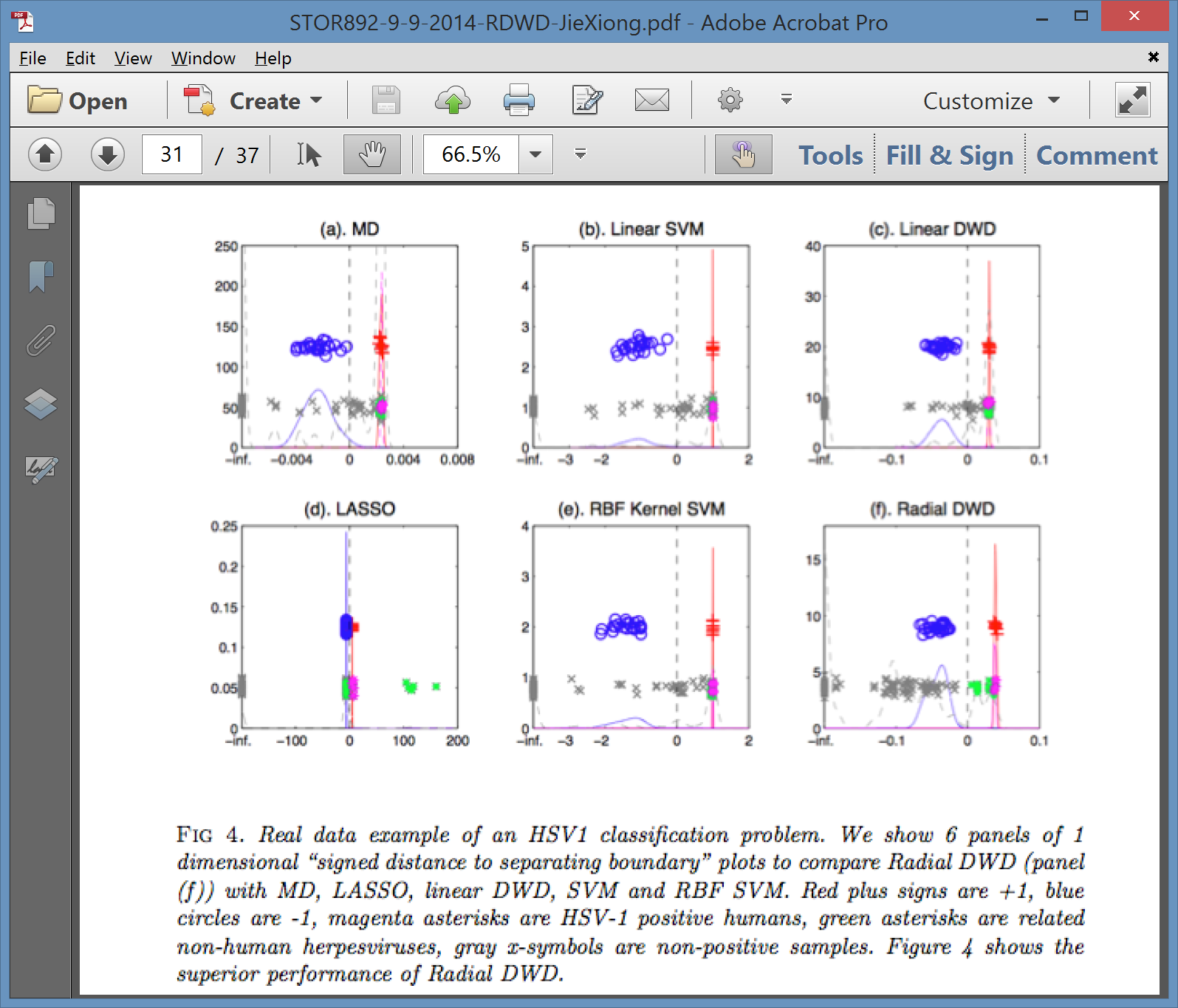 Radial DWD
Verify With Simulation Study
Note:   Very Similar Behavior!
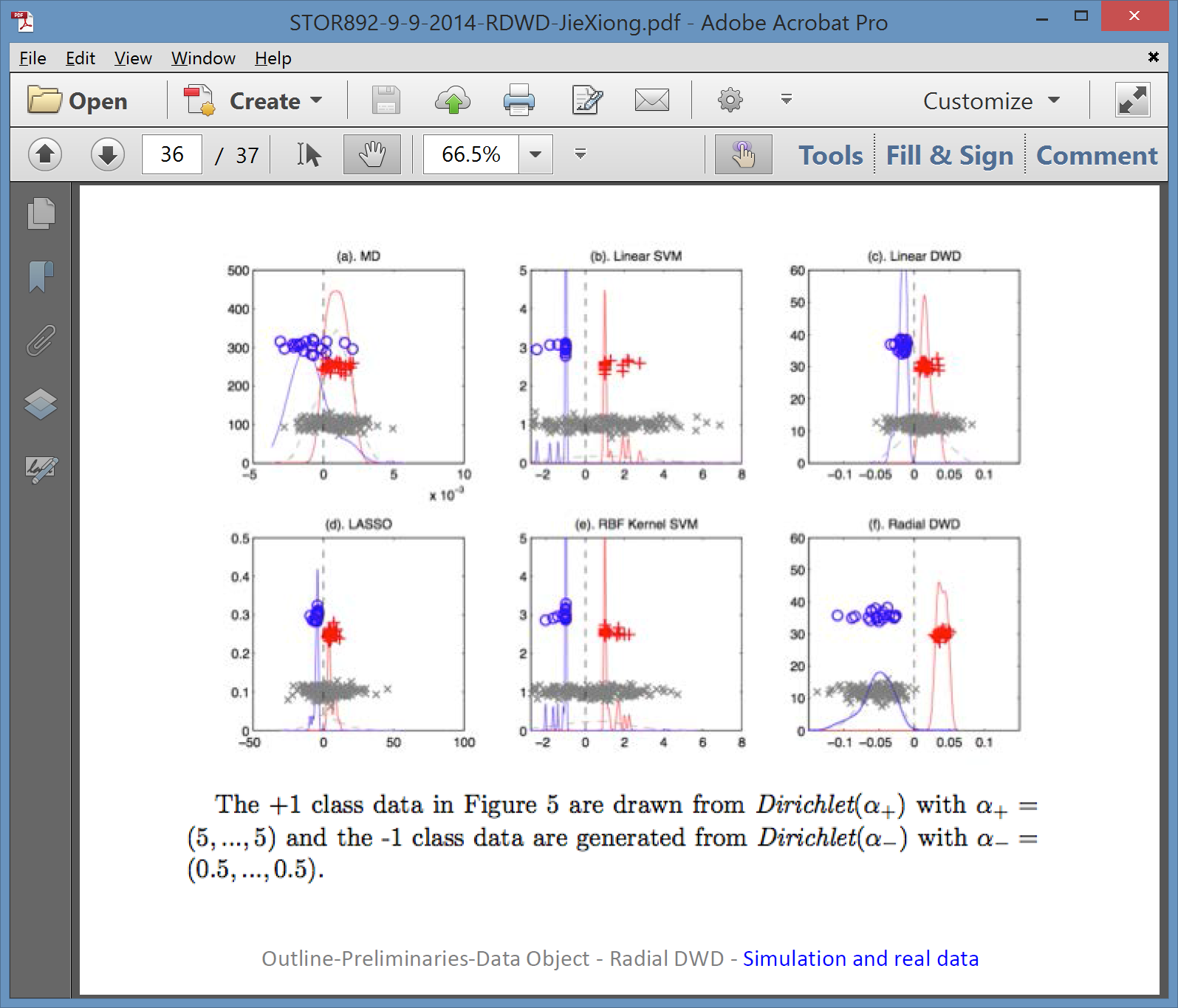 Radial DWD
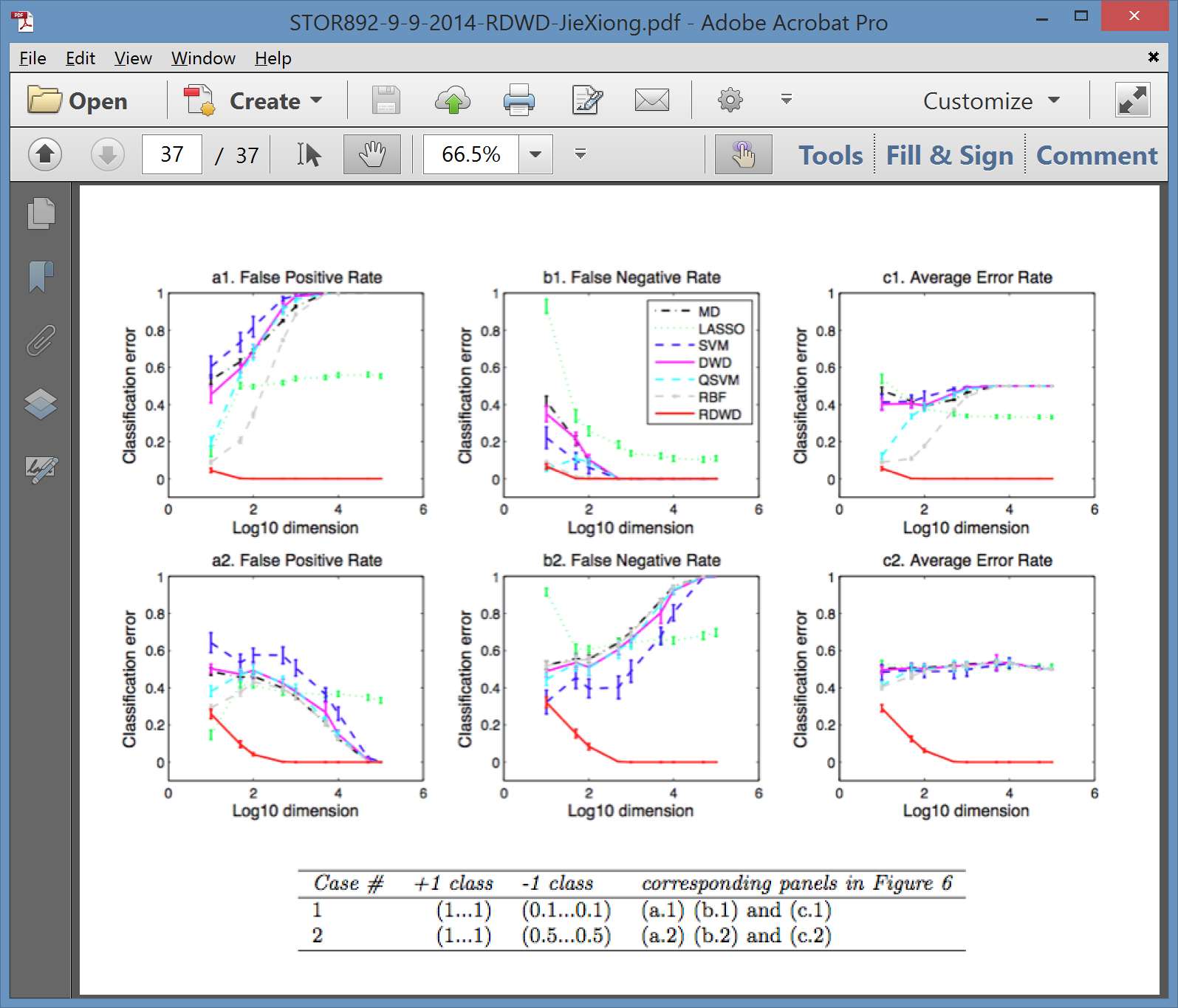 Return to Big Picture
Main statistical goals of OODA:
Understanding population structure
Low dim’al Projections, PCA …
Classification (i. e. Discrimination)
Understanding 2+ populations
Time Series of Data Objects
Chemical Spectra, Mortality Data
“Vertical Integration” of Data Types
Data Integration
Text, Sec. 17.2
Modern Data Collections Often Involve
Multiple Data Types

Important Analytical Task:
Understand How These Work Together
(And Work Separately)
Data Integration
Important Example:    Cancer Research

Late 1990s – early 2000s
Microarrays for gene expression
Hype:  “Will Cure Cancer”

Hmm, afraid not…
Response:
Have $$$, so measure much more…
Data Integration
Deep Example:

The 
Cancer 
Genome 
Atlas 
(TCGA)
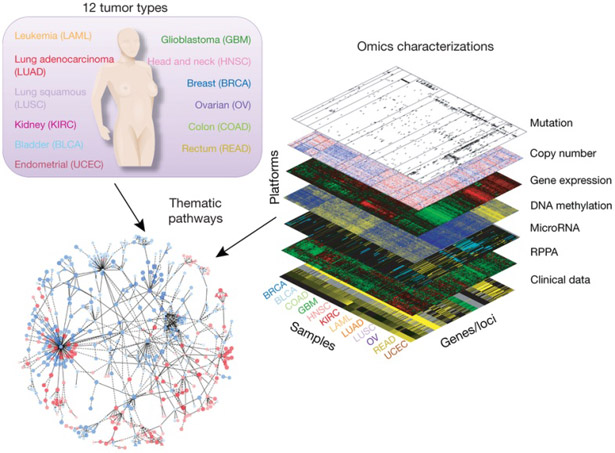 Figure : The Cancer Genome Atlas Research Network, Weinstein, J.N., Collisson, E.A., Mills, G.B., Shaw, K.M., Ozenberger, B.A., Ellrott, K., Shmulevich, I., Sander, C., and Stuart, J.M. (2013) 
The Cancer Genome Atlas Pan-Cancer analysis project.
Data Integration
Data Integration
Common Data Structure:
Multi-Block Analysis

Synomyns:
  Data Fusion
  Multi-View (Machine Learning)
  Functional Factor Models
Data Integration
Convention:
Columns as Data Objects
I.e. Common Patients,
Experimental Units…
Data Integration
(Can Be Different)
(Must Be Same)
Data Integration
Insightful Goal:
        Modes of Variation

As in PCA

   (Recall Spanish Mortality Data)
A Taste of OODA Examples
Spanish Male Mortality Curves
	Enhancement:     Color by Year

1908
1931
1964
1987
2002
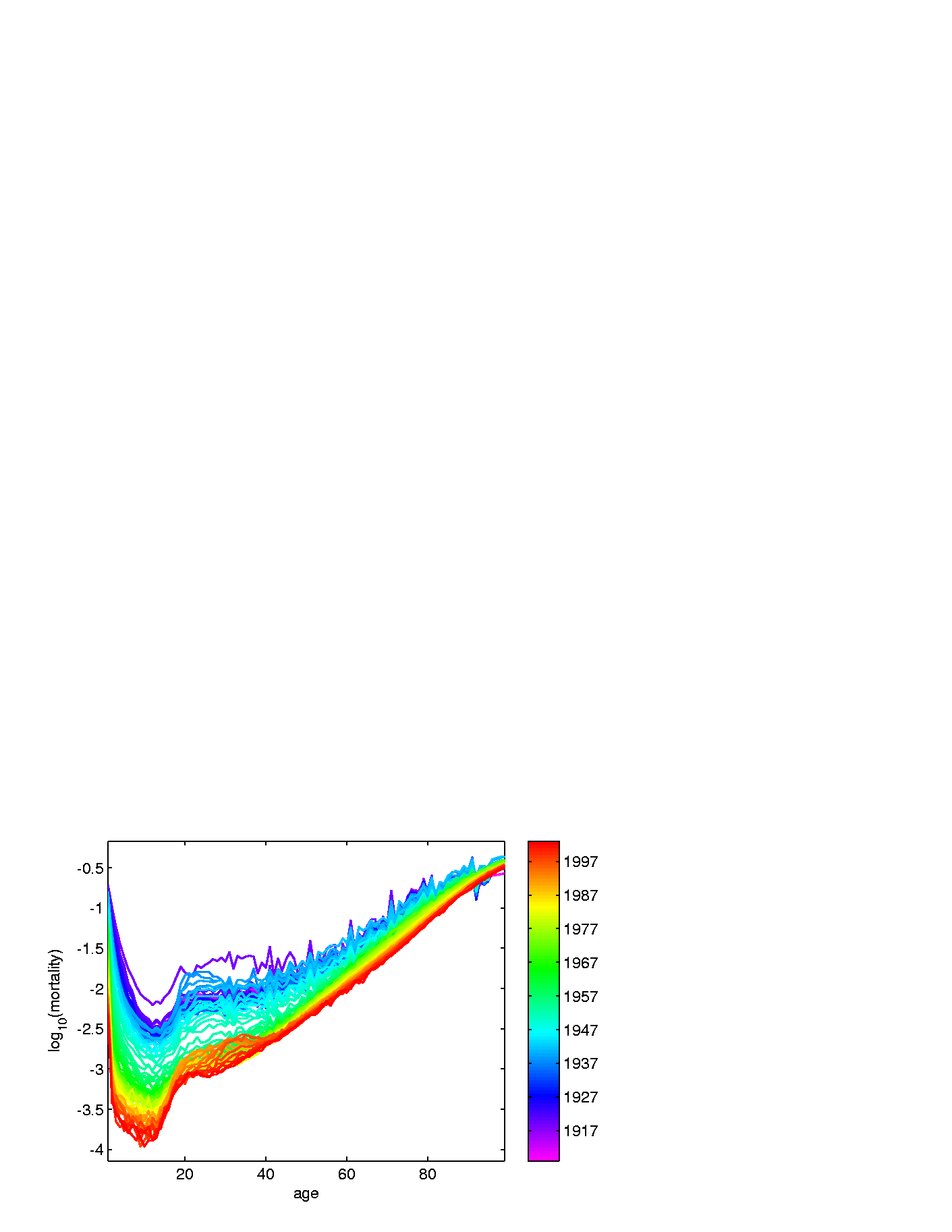 A Taste of OODA Examples
Spanish Male Mortality Curves
	1918 Flu Pandemic
	Spanish Civil War
1st Mode of
Variation
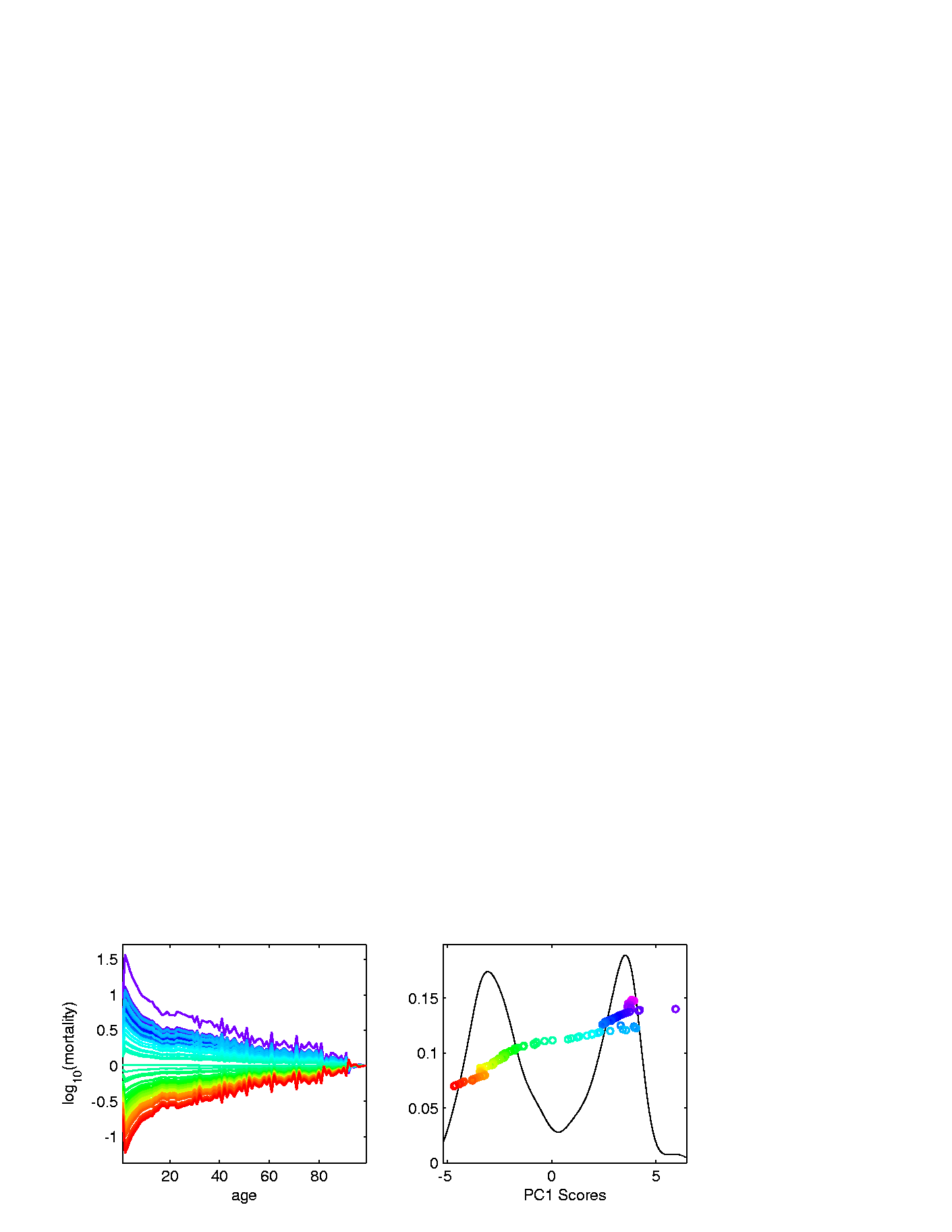 A Taste of OODA Examples
Spanish Male Mortality Curves
	Flu Pandemic,      Civil War
2nd Mode of
Variation
Intro of Automobile,
Improved Safety
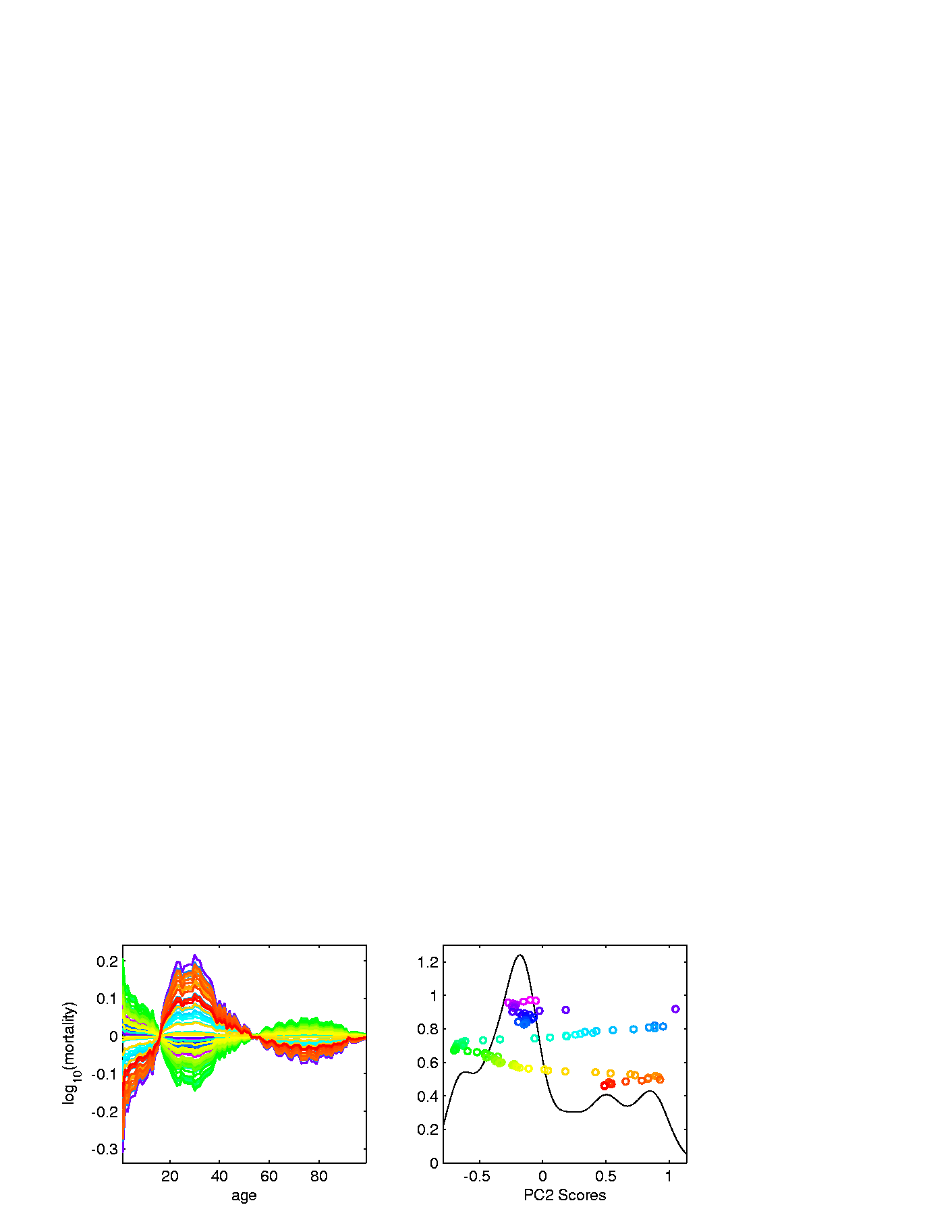 Data Integration
Insightful Goal:
        Modes of Variation

As in PCA
 
But Replace Maximal Variation

With Maximal Commonality
        (& Maybe Maximal Difference)
Participant Presentations
12:05    Jordan Valone: 
Context specific effects of genetic variation in response to Wnt pathway activation

12:10    Darius Bost: 
Meta-analysis of Predicted Expression on Addiction Traits

Next Class:  Minji Kim, Parvathi Meyyappan